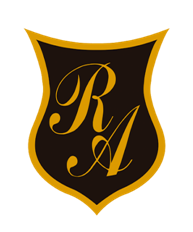 Semana de la convivencia escolar
Contención Socioemocional 
Equipo de Convivencia Escolar
Día 1: tips para Resolución de conflictos.
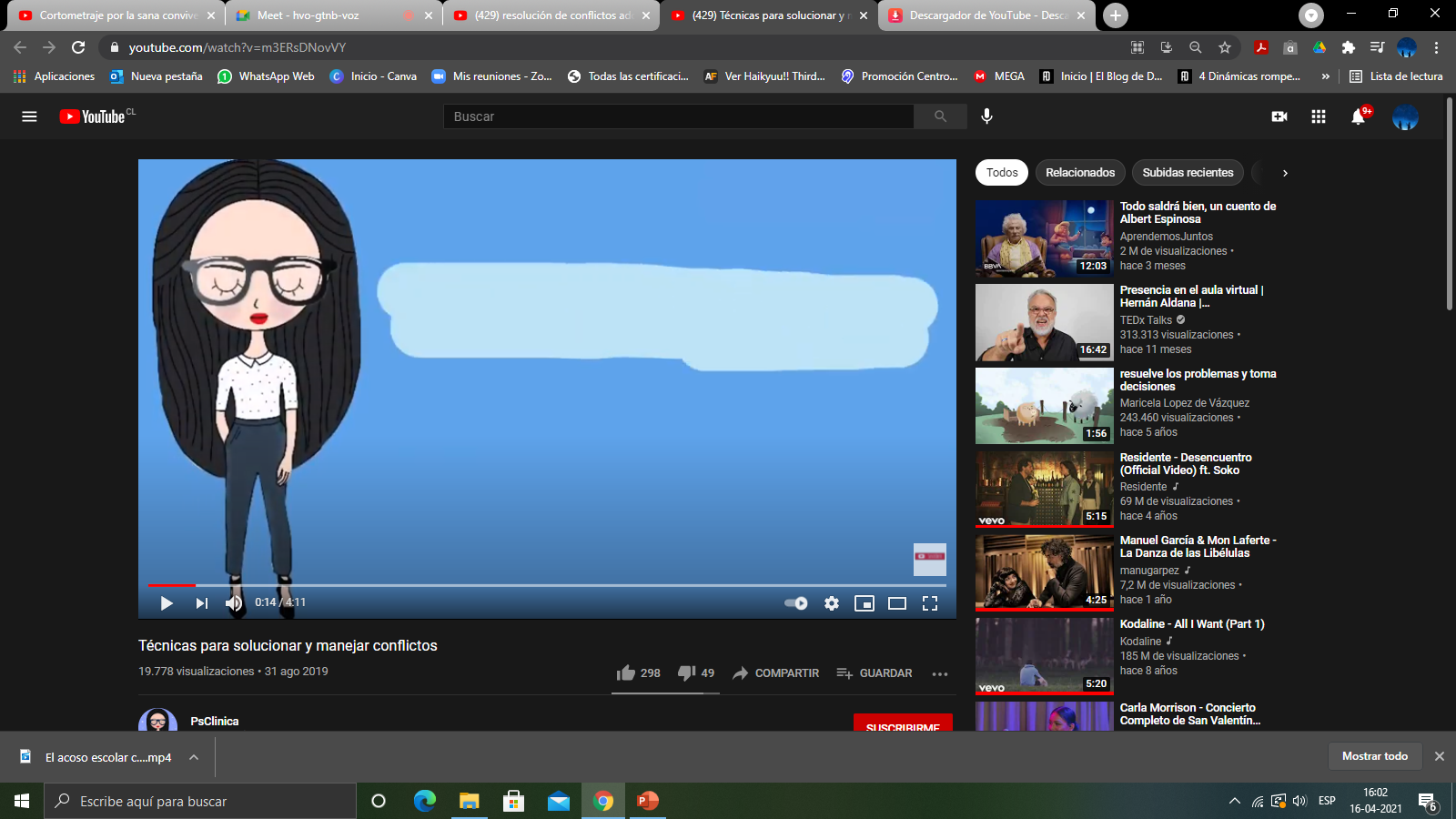 Mira el siguiente video sobre las formas de resolución de conflictos y después comenta con tus compañeras que técnicas utilizarías tú para resolver conflictos.
Enlace: https://www.youtube.com/watch?v=m3ERsDNovVY
Día 2. La empatía
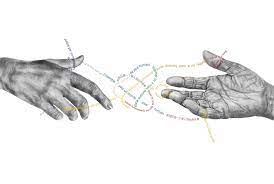 Observa el siguiente video y comenta con tus compañeras.
Enlace: https://www.youtube.com/watch?v=Kv3LxHBSN3Y
Día 3. La no discriminación
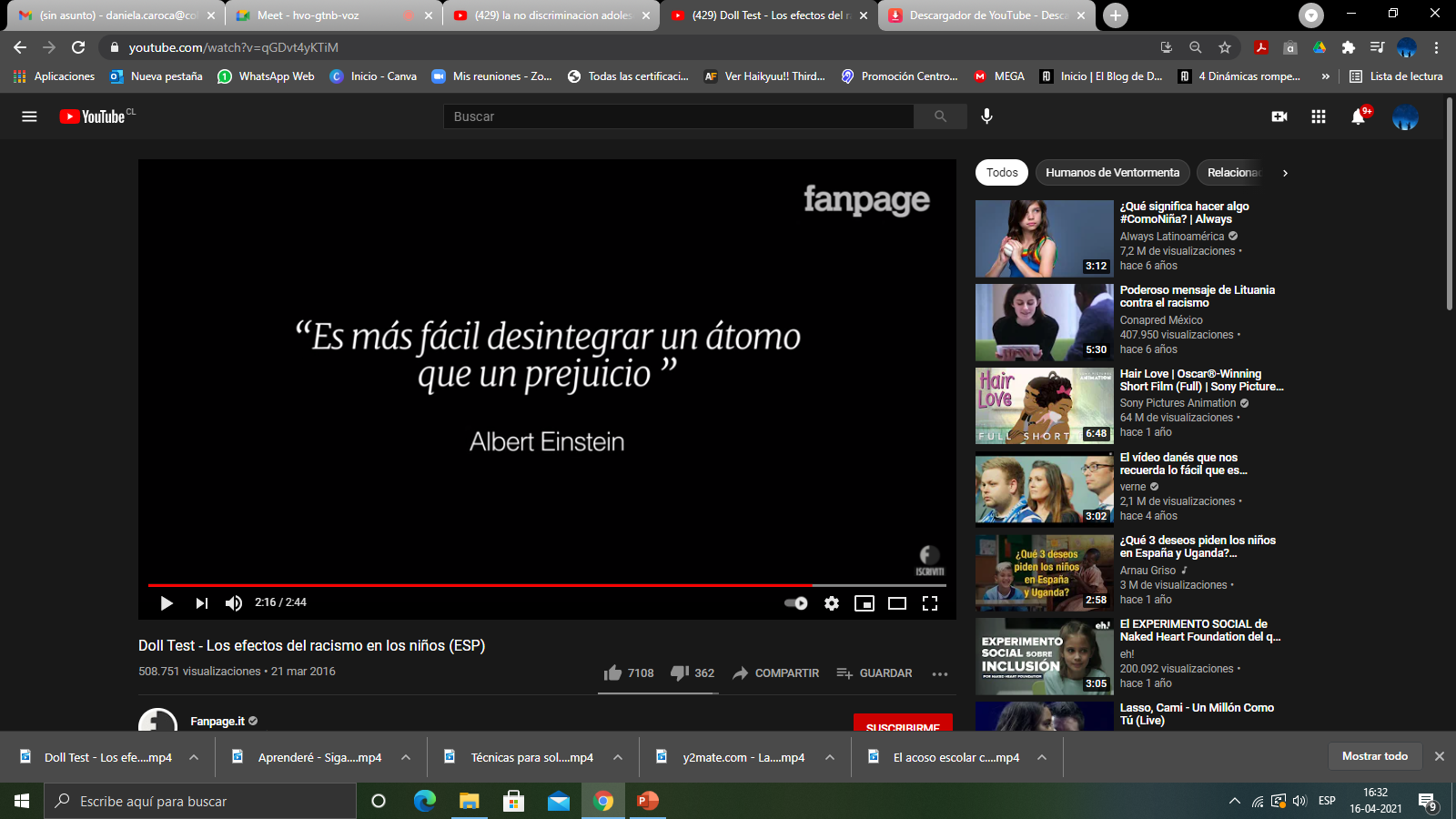 Mira el siguiente video y  comenta que piensas al respecto.
Enlace: https://www.youtube.com/watch?v=qGDvt4yKTiM
Día 4.  Violencia de género
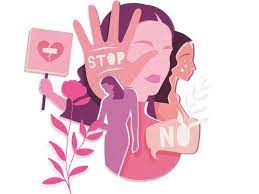 Mira el siguiente video y opina con tus compañeras .
Enlace: https://www.youtube.com/watch?v=s82iF2ew-yk
Día 5:  23 de abril día de la convivencia escolar.
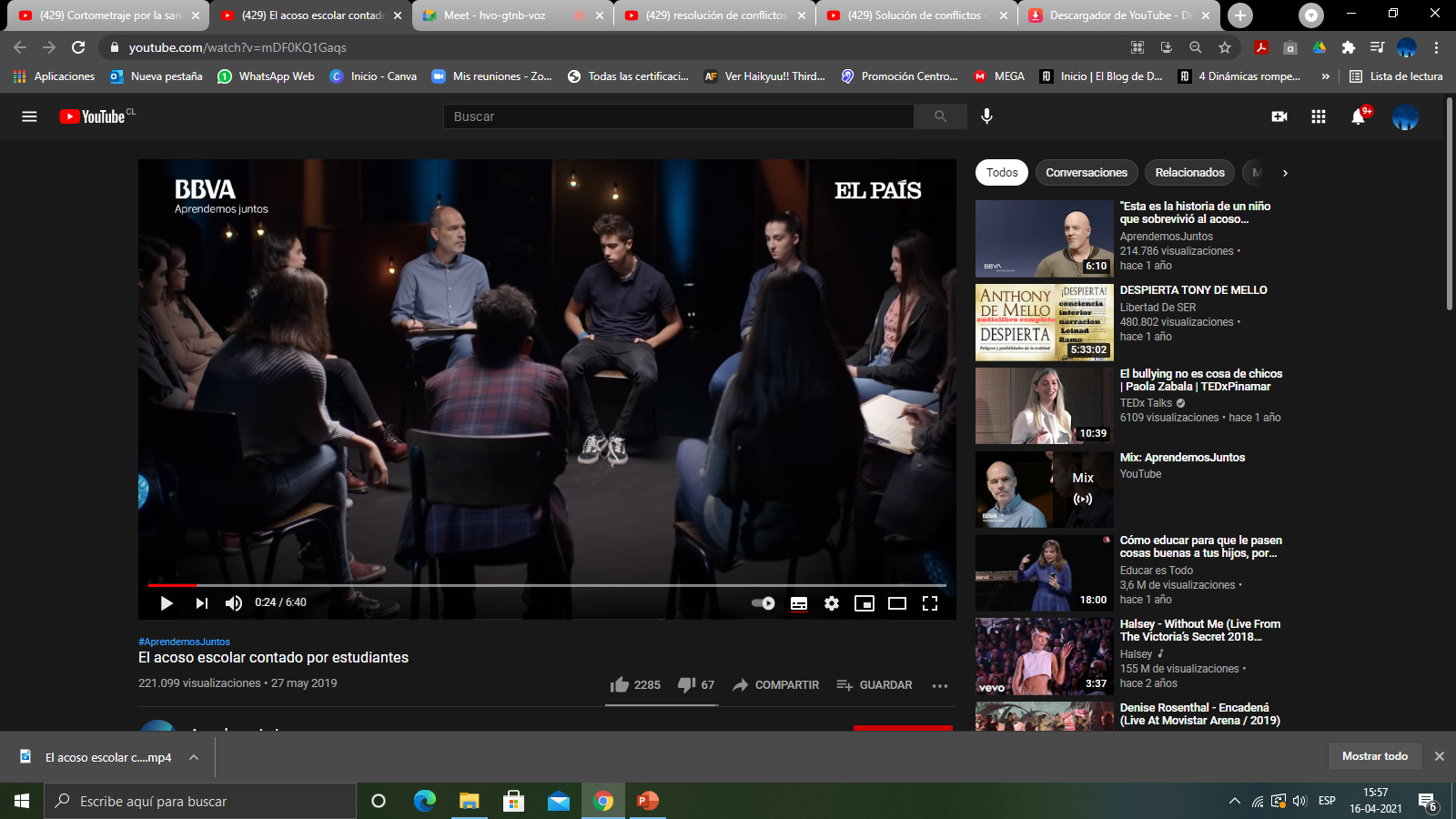 Observa el siguiente video y comenta con tus compañeras
Enlace: https://www.youtube.com/watch?v=mDF0KQ1Gaqs